ICS103 Programming in CCh3: Top-Down Design with Functions
1
Outline
Introduction to Functions
Predefined Functions and Code Reuse
Functions without Arguments
void Functions with Arguments
Functions with Input Arguments and a Single Result
Advantages of Using Function Subprograms
2
Introduction to Functions
So far, we have learnt how to use operators, +, -, *, / and % to form simple arithmetic expressions.
However, we are not yet able to write many other  mathematical expressions we are used to.  
For example, we cannot yet represent any of the following expressions in C:


C does not have operators for “square root”, “absolute value”, sine, log, etc.
Instead, C provides program units called functions to carry out these and other mathematical operations.
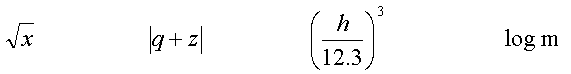 3
Introduction to Functions …
A function can be thought of as a black box that takes one or more input arguments and produces a single output value.




For example, the following shows how to use the sqrt function that is available in the standard math library:
             y = sqrt (x); 

If x is 16.0, the function computes the square root of 16.0.  The result, 4.0, is then assigned to the variable y.  
The expression part of the assignment statement is called function call.
Another example is:   z = 5.7 + sqrt (w);
     If w = 9.0, z is assigned 5.7 + 3.0, which is 8.7.
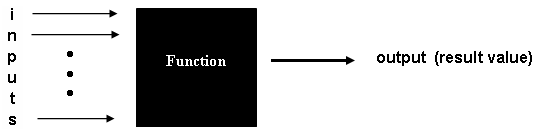 4
Figure 3.6  Function sqrt as a “Black Box”
1-5
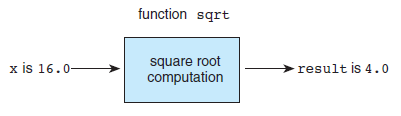 Figure 3.7  Square Root Program
1-6
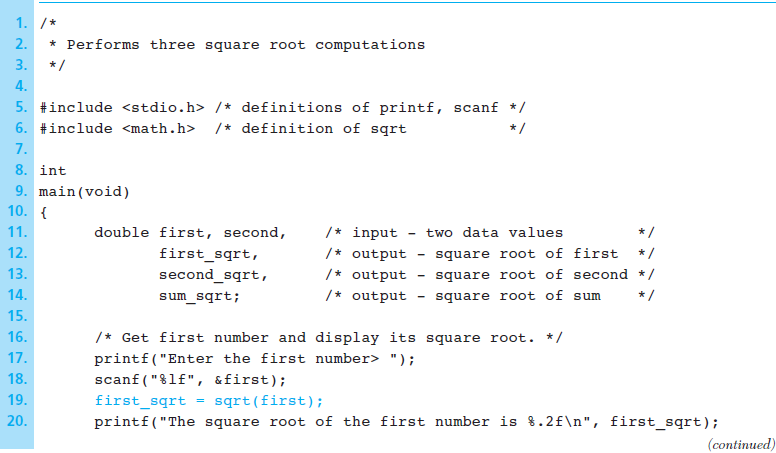 Figure 3.7  Square Root Program (cont’d)
1-7
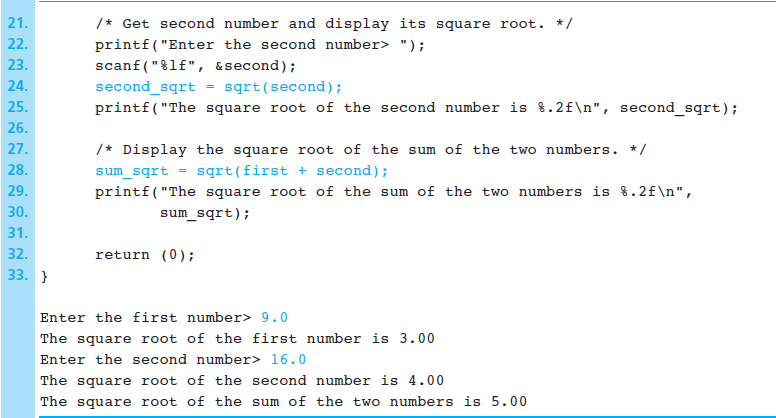 Predefined Functions and Code Reuse
The primary goal of software engineering is to write error-free code.
Reusing code that has already been written & tested is one way to achieve this.   --- ”Why reinvent the wheel?”
C promotes reuse by providing many predefined functions. e.g.
Mathematical computations. 
Input/Output: e.g. printf, scanf
8
Predefined Functions and Code Reuse …
The next slide lists some commonly used mathematical functions (Table 3.1 in the book)
Appendix B gives more extensive lists of standard library functions.
In order to use a function, you must use #include with the appropriate library. 
Example, to use function sqrt you must include math.h.
If a function is called with a numeric argument that is not of the argument type listed, the argument value is converted to the required type before it is used.
Conversion of type int to type double cause no problems
Conversion of type double to type int leads to the loss of any fractional part.
Make sure you look at documentation for the function so you use it correctly.
9
Some Mathematical Library Functions
10
Example
We can use C functions pow and sqrt to compute the roots of a quadratic equation in x of the form:


If the discriminant (b2 – 4ac) is greater than zero, the two roots are defined as:



In C, these two roots are computed as:
 	   /* compute two roots, root_1 and root_2, for disc > 0.0 */
        disc = pow(b, 2) - 4 * a * c;
        root_1 = (-b + sqrt(disc)) / (2 * a);
        root_2 = (-b - sqrt(disc)) / (2 * a);
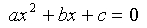 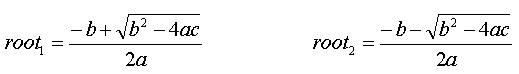 11
Functions without ArgumentsFigure 3.14  Program to Draw a Stick Figure
1-12
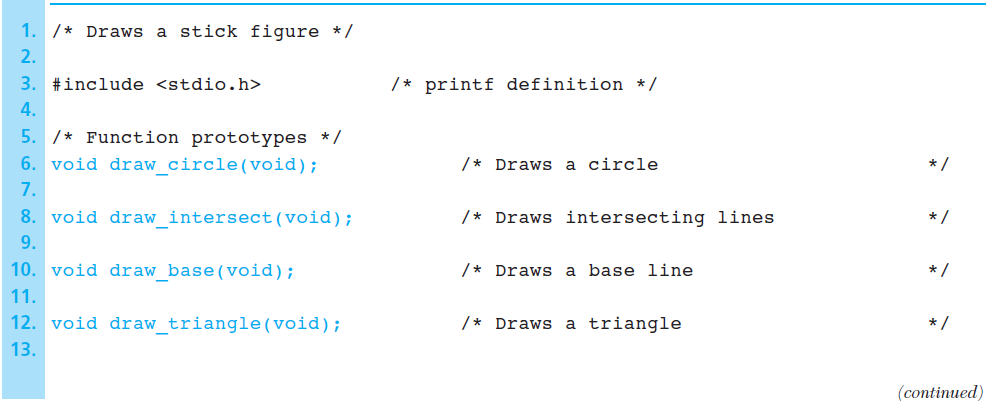 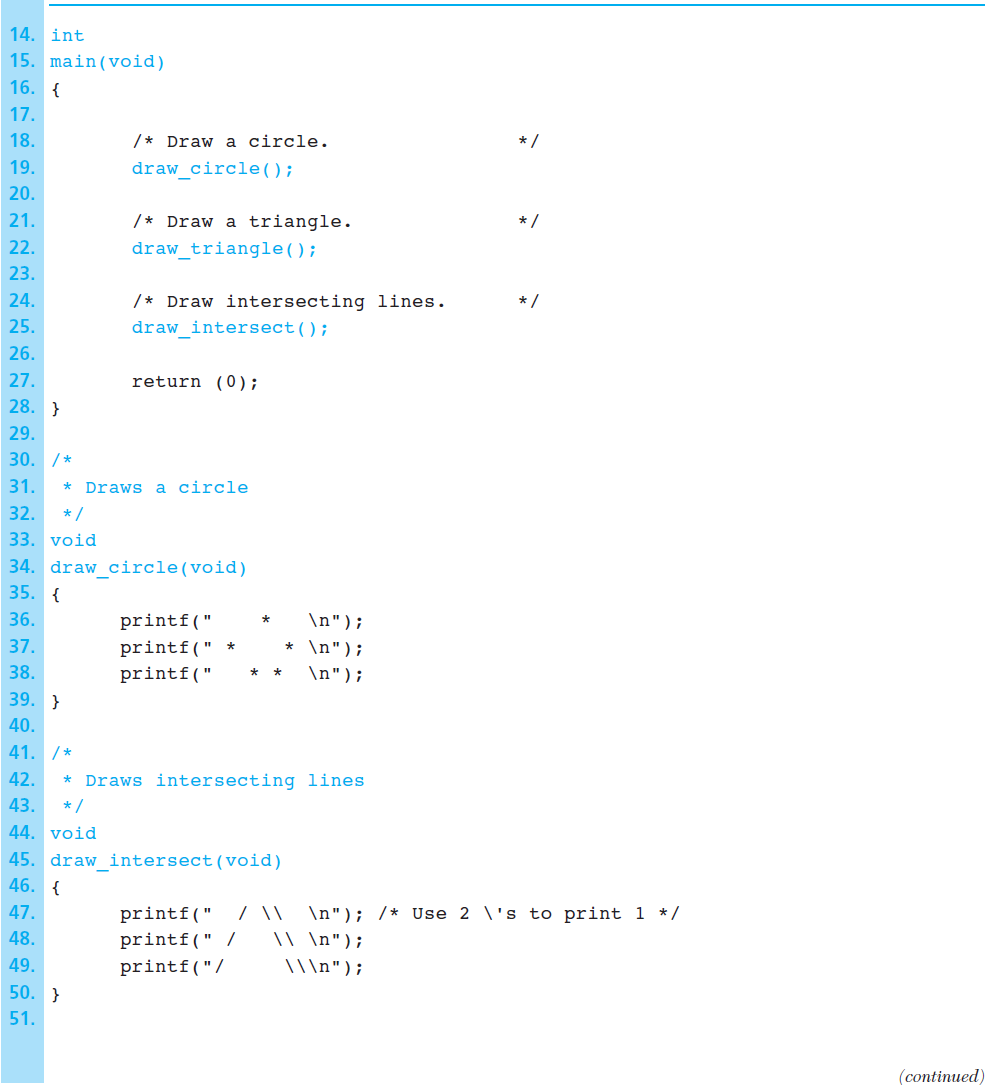 Figure 3.14  Program to Draw a Stick Figure (cont’d)
1-13
Figure 3.14  Program to Draw a Stick Figure (cont’d)
1-14
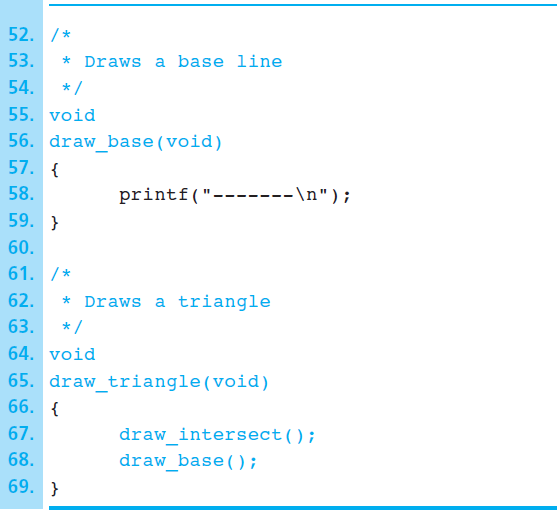 Function Prototypes
Like other identifiers in C, a function must be declared before it can be used in a program.
To do this, you can add a function prototype before main to tell the compiler what functions you are planning to use.
A function prototype tells the C compiler:
The data type the function will return
For example, the sqrt function returns a type of double.
The function name
Information about the arguments that the function expects.
The sqrt function expects a double argument.
So the function prototype for sqrt would be:
	double sqrt(double);
15
Function Prototypes : void Functions
void draw_circle(void); is a void function
void function - does not return a value
The function just does something without communicating anything back to its caller.
If the arguments are void as well, it means the function doesn’t take any arguments.
Now, we can understand what our main function means:

   	int main(void)

This means that the function main takes no arguments, and returns an int
16
Function Definition
The prototype tells the compiler what arguments the function takes and what it returns, but not what it does.
We define our own functions just like we do the main function
Function Header – The same as the prototype, except it is not ended by the symbol ;
Function Body – A code block enclosed by { }, containing variable declarations and executable statements.
In the function body, we define what actually the function does
In this case, we call printf 3 times.
Because it is a void function, we can omit the return statement.
Control returns to main after the instructions are displayed.
17
Placement of Functions in a program
In general, we will declare all of our function prototypes at the beginning (after #include or #define)
This is followed by the main function
After that, we define all of our functions.
However, this is just a convention.
As long as a function’s prototype appears before it is used, it doesn’t matter where in the file it is defined.
The order we define them in does not have any impact on how they are executed
18
Execution Order of Functions
Execution order of functions is determined by the order of execution of the function call statements.
Because the prototypes for the function subprograms appear before the main function, the compiler processes the function prototypes before it translates the main function.
The information in each prototype enables the compiler to correctly translate a call to that function.
After compiling the main function, the compiler translates each function subprogram.
At the end of a function, control always returns to the point where it was called.
19
Figure 3.15  Flow of Control Between the main Function and a Function Subprogram
1-20
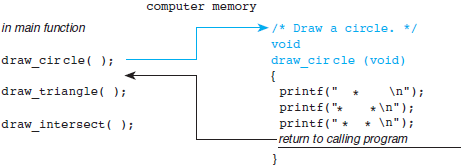 Program Style
Each function should begin with a comment that describes its purpose.
If the function subprograms were more complex, we would include comments on each major algorithm step just as we do in function main.
It is recommended that you put prototypes for all functions at the top, and then define them all after main.
21
Types of Functions
We use function arguments to communicate with the function.  There are two types of function arguments:
Input arguments – ones that are used to pass information from the caller (such as main function) to the function.
Output arguments – ones that return results to the caller from the function. [we shall learn about these in chapter 6]
Types of Functions
No input arguments, no value returned – void functions without arguments 
Input arguments, no value returned - void functions with arguments.
Input arguments, single value returned.
Input arguments, multiple value returned [chapter 6]
22
void Functions with Input Arguments …
A function may take one or more arguments as input but returns no result.
Such functions should be declared as void, but each argument should be declared in the bracket following the function name
An argument is declared in the same way as variables (its type followed by the name of the argument).
Example:  void print_rboxed(double rnum);
If there are more than one argument, they should be separated by comma.
Example: void draw_rectangle(int length, int width);
The following function example displays its argument value in a rectangular box.
23
Figure 3.18  Function print_rboxed and Sample Run
1-24
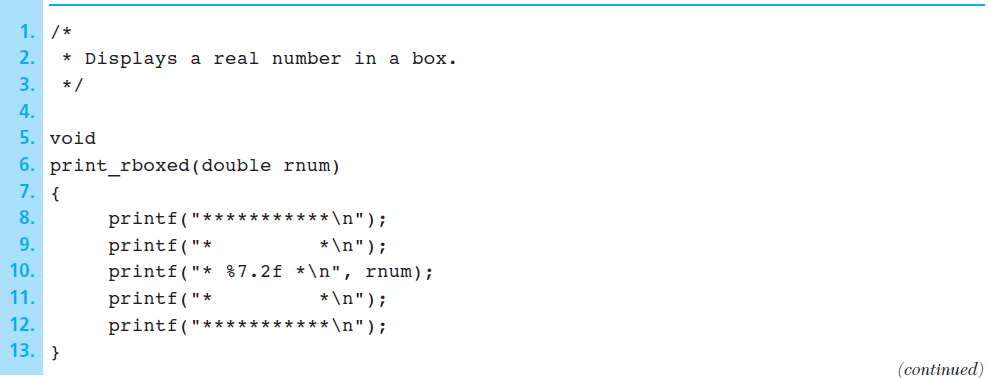 Figure 3.18  Function print_rboxed and Sample Run (cont’d)
1-25
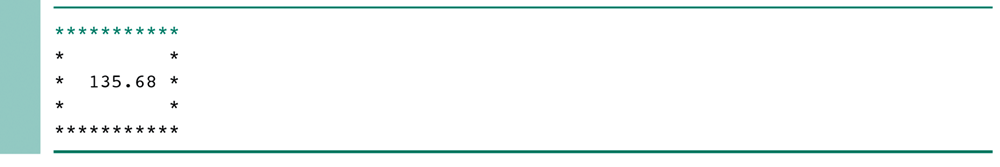 Figure 3.19  Effect of Executing print_rboxed (135.68);
1-26
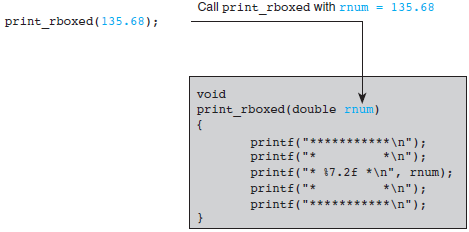 Actual Arguments & Formal Parameters
Actual argument: an expression used inside the parentheses of a function call.
Formal parameter: An identifier that represents a corresponding actual argument in a function definition.
Actual argument can be any expression that evaluates to a value expected by the function: x, 125.5,  x+y, etc.
When the function call is encountered at run-time, the expression for the actual argument is first evaluated, the resulting value is assigned to the formal parameter, then the function is executed. 
Arguments make functions more versatile because they enable a function to manipulate different data each time it is called.
27
Functions with Input Arguments and a Single Result
By far, the must common types of functions in C are those that takes one or more arguments and return a single result.
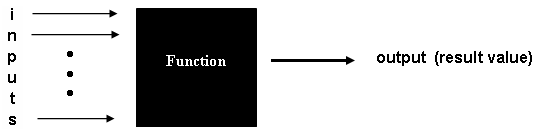 For example, virtually all the functions in the <math.h> library, sqrt, log, abs, sin, cos, etc. are in this category.
Unlike void functions, for which the function call is a statement on its own,  functions that return a single result are often called as part of another expression.
To declare these types of function, instead of void, the function name is preceded by the type of result the function returns (int, double, char, etc.).
28
Figure 3.21  Functions find_circum and find_area
1-29
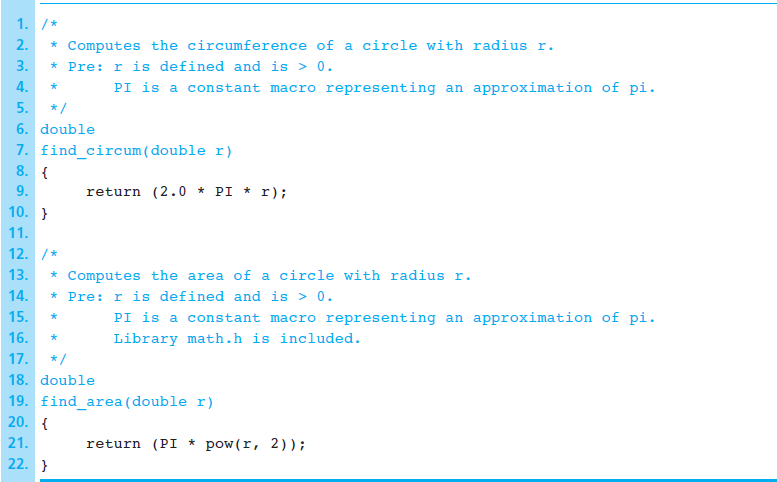 Figure 3.22  Effect of Executing circum = find_circum (radius);
1-30
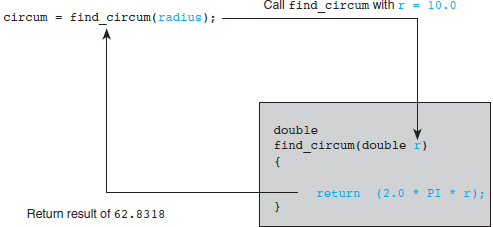 Functions with Multiple Arguments
Below is a function that multiplies its first argument by 10 raised to the power of its second argument.
Function call scale(2.5, 2)returns the value 250.0
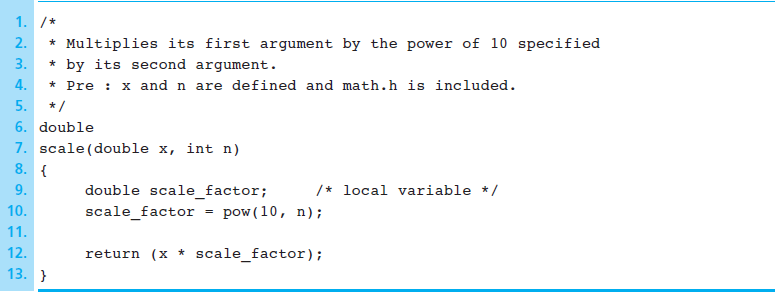 31
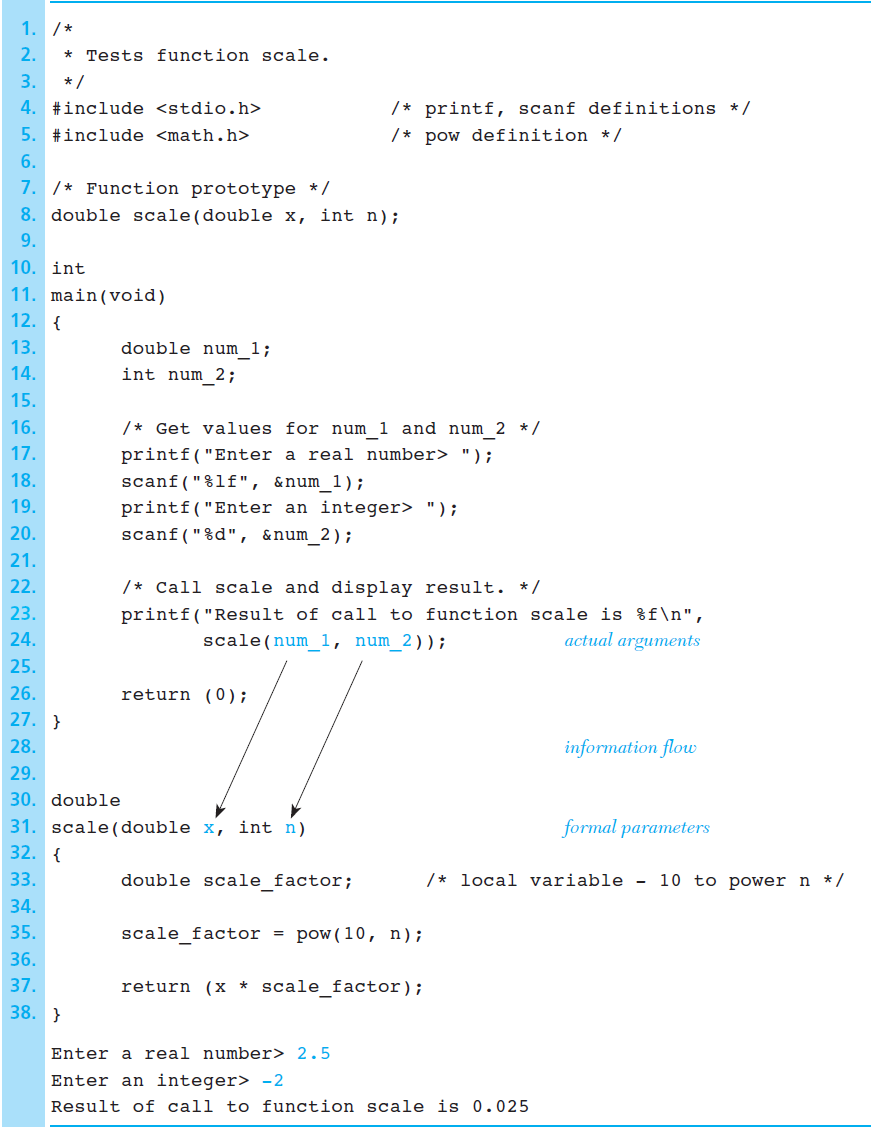 Figure 3.24  Testing Function scale
1-32
Argument List Correspondence
When using multiple-argument functions, the number of actual argument used in a function call must be the same as the number of formal parameters listed in the function prototype. 
The order of the actual arguments used in the function call must correspond to the order of the parameters listed in the function prototype.
Each actual argument must be of a data type that can be assigned to the corresponding formal parameter with no unexpected loss of information.
33
The Function Data Area
Each time a function call is executed, an area of memory is allocated for storage of that function’s data. 
Included in the function data area are storage cells for its formal parameters and any local variables that may be declared in the function.
Local Variables: variable declarations within a function body. 
Can only be used from within the function they are declared in – no other function can see them
These variables are created only when the function has been activated and become undefined after the call.
The function data area is always lost when the function terminates.
It is recreated empty when the function is called again.
So if you set a local variable value, that value will be reset again next time the function is called.
34
Figure 3.25  Data Areas After Call scale(num_1, num_2);
1-35
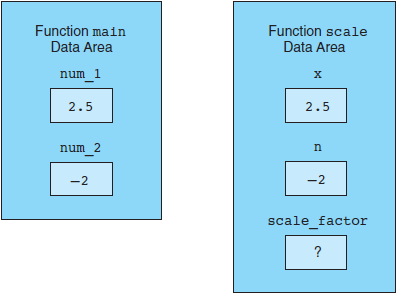 Testing Functions Using Drivers
A function is an independent program module
As such, it can be tested separately from the program that uses it.
To run such a test, you should write a short piece of code called driver that defines the function arguments, calls the functions, and displays the value returned.
As long as you do not change the interface, your function can be reused.
36
Why do we use Functions?
There are two major reasons:
A large problem can be solved easily by breaking it up into several small problems and giving the responsibility of a set of functions to a specific programmer.
It is easer to write two 10 line functions than one 20 line function and two smaller functions will be easier to read than one long one.
They can simplify programming tasks because existing functions can be reused as the building blocks for new programs.
Really useful functions can be bundled into libraries.
37
Procedural Abstraction
Procedural Abstraction – A programming technique in which a main function consists of a sequence of function calls and each function is implemented separately.
All of the details of the implementation to a particular subproblem is placed in a separate function.
The main functions become a more abstract outline of what the program does.
When you begin writing your program, just write out your algorithm in your main function.
Take each step of the algorithm and write a function that performs it for you.
Focusing on one function at a time is much easier than trying to write the complete program at once.
38
Reuse of Function Subprograms
Functions can be executed more than once in a program.
Reduces the overall length of the program and the chance of error.
Once you have written and tested a function, you can use it in other programs or functions.
39
Common Programming Errors
Remember to use a #include preprocessor directives for every standard library from which you are using functions.
Place prototypes for your own function subprogram in the source file preceding the main function; place the actual function definitions after the main function.
The acronym NOT summarizes the requirements for argument list correspondence.
Provide the required Number of arguments
Make sure the Order of arguments is correct
Make sure each argument is the correct Type or that conversion to the correct type will lose no information.
Include a statement of purpose on every function you write.
Also be careful in using functions that are undefined on some range of values.
40